George Colville
Diocesan Secretary
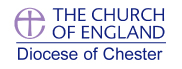 Quick update
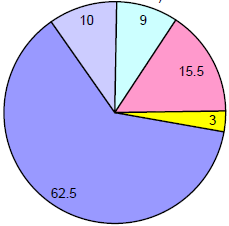 Budget 2017
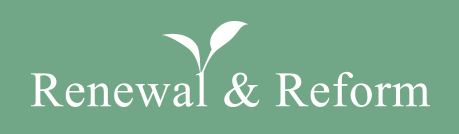 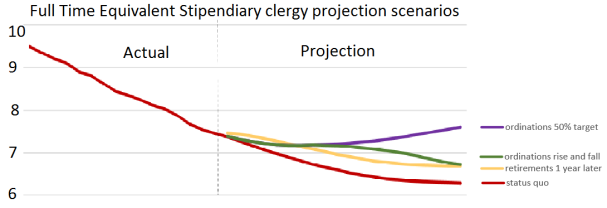 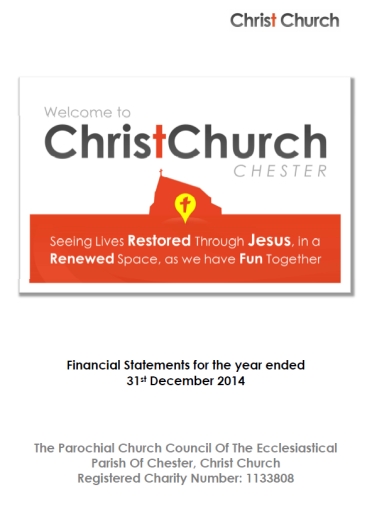 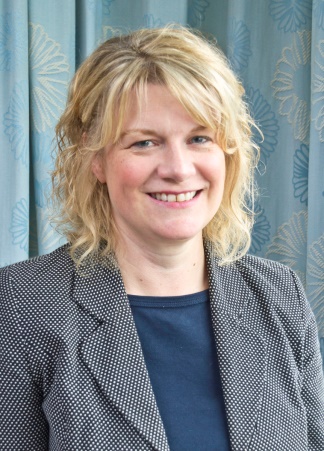 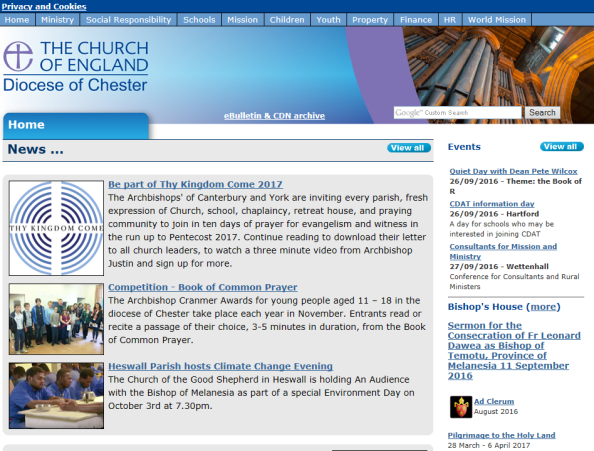 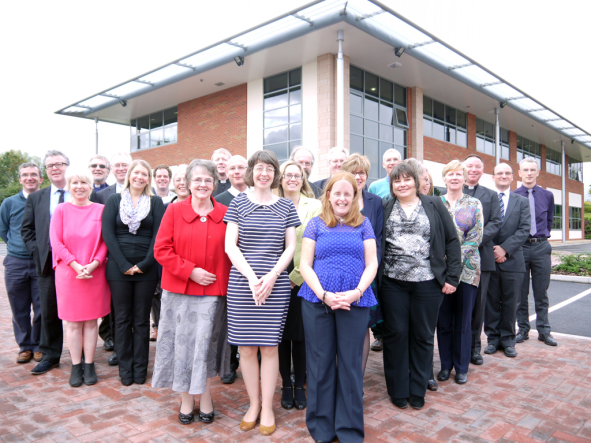 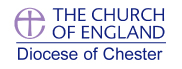 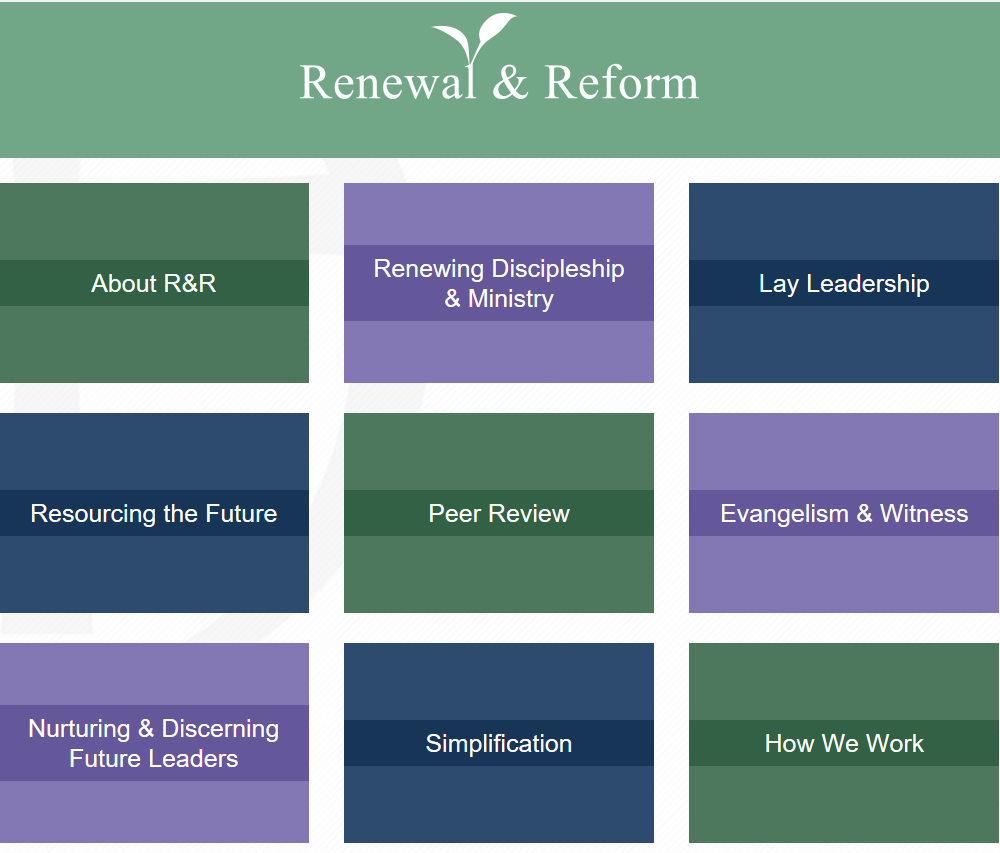 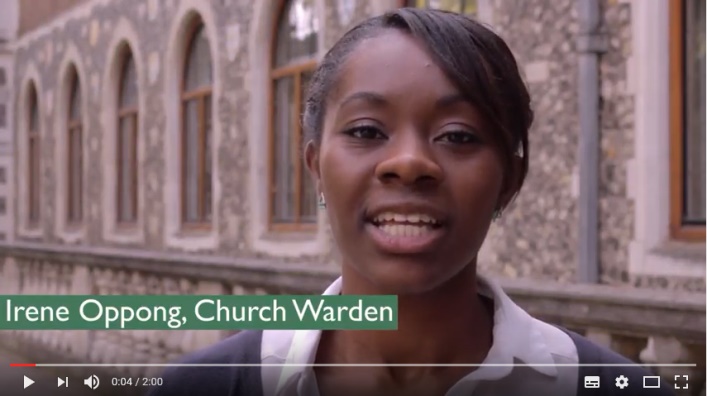 Short Videos
www.churchofengland.org/renewal-reform/about-rr/short-films.aspx
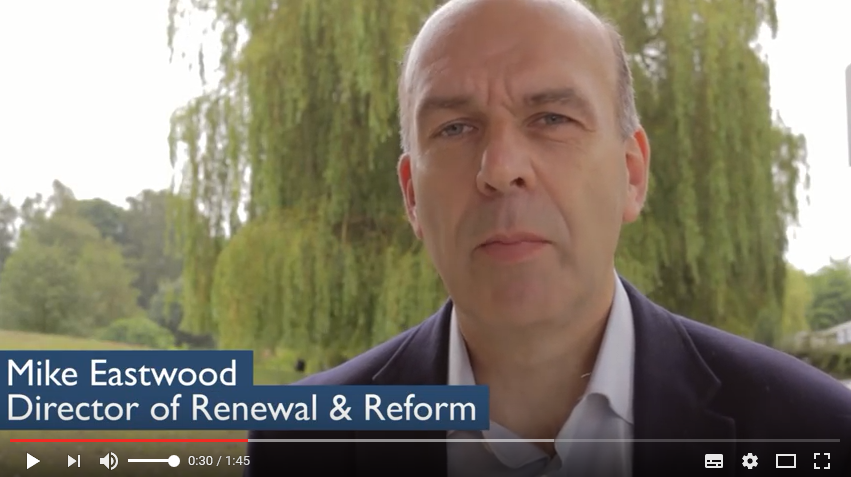 Website
www.churchofengland.org/renewal-reform.aspx
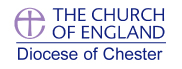 Budget 2017
2.5% rise in standard parish share
Mission & Development fund finishes
Net reduction in staff
1.5% stipend and salary rises
Housing repair budget frozen
Break even
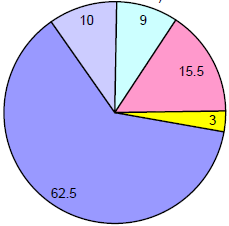 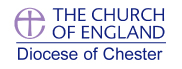 Budget 2017
Main story for future is significant increase in curate numbers
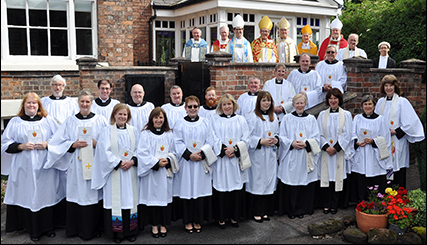 - National Numbers
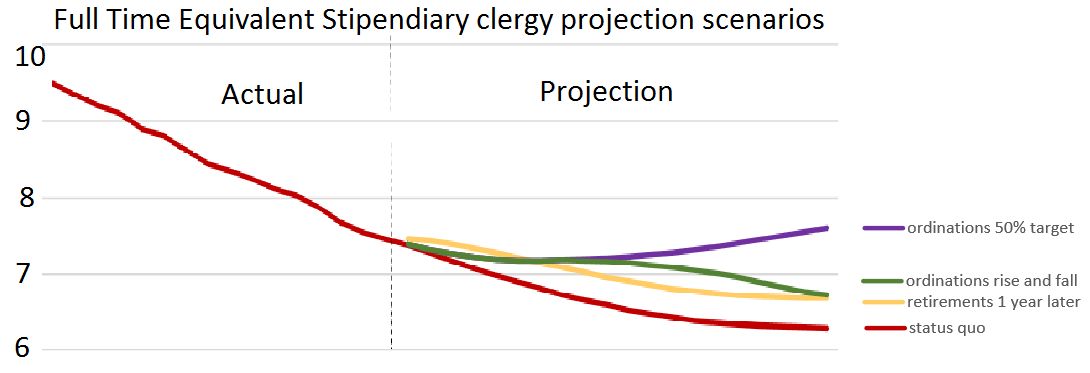 2015
2035
2000
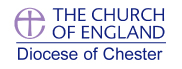 Review of Accounts (2014)
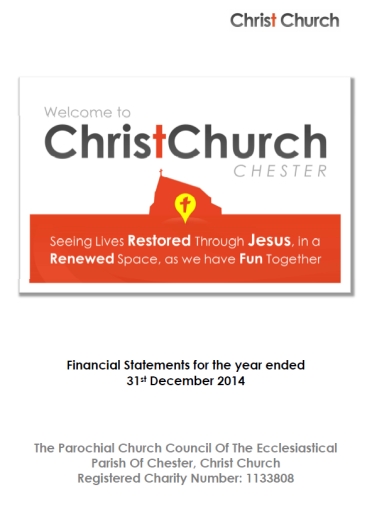 So far 250 (out of 273) 92%
62% surplus. 
Net total for Diocese = £1.7m
Over £27m liquid funds in PCCs
Generally good quality understandable accounts. 
A lot of good work taking place in the Diocese.
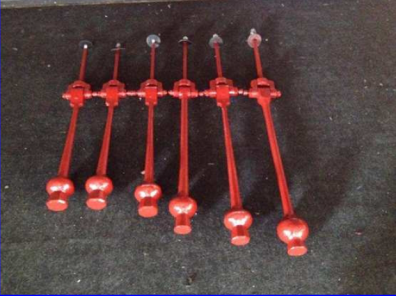 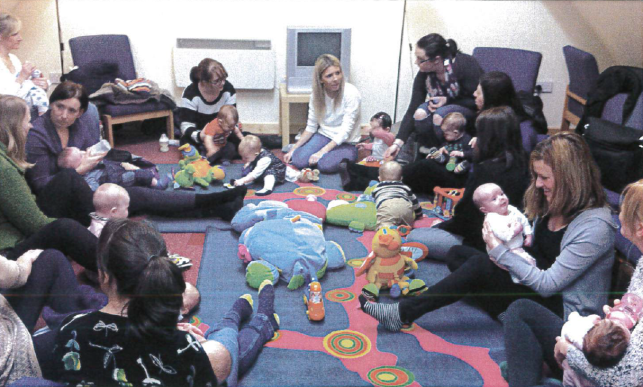 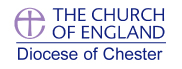 New Diocesan Registrar – Lisa Moncur
Based - Church House and Aaron & Partners
Starts 17 October
registry@chester.anglican.org

Will be recruiting a clerk to help Lisa soon (shared with Surveyors)
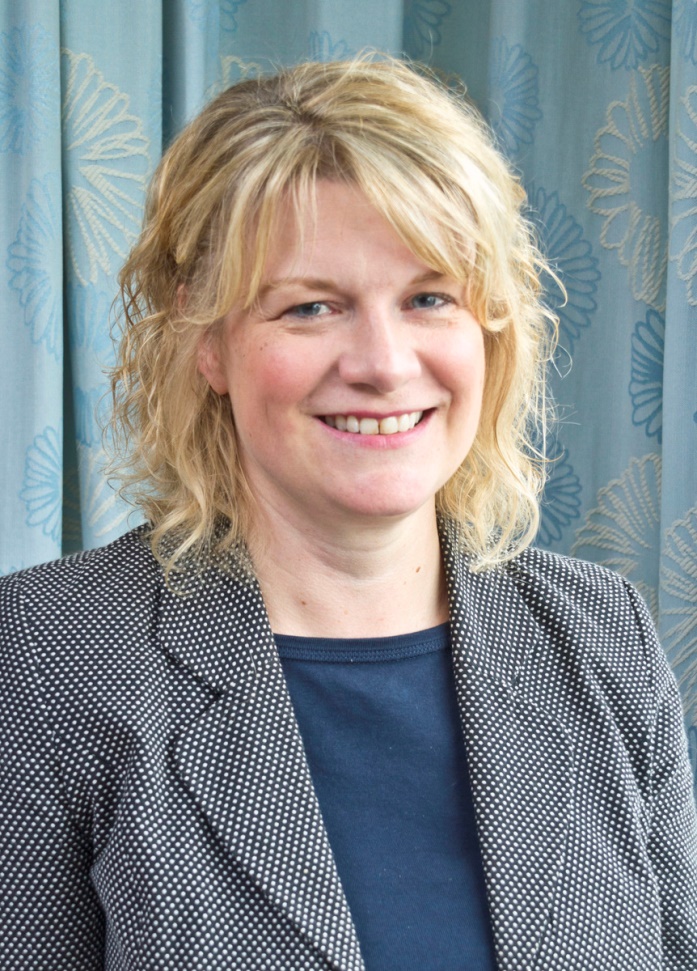 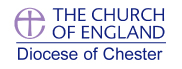 Diocesan Website
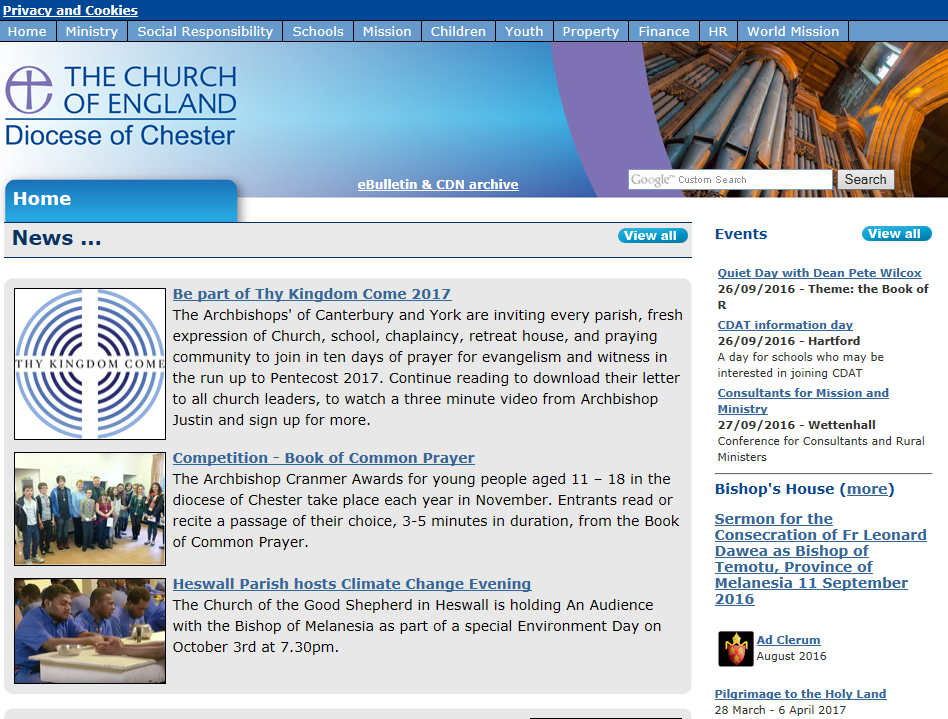 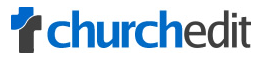 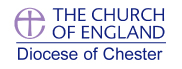 Church House
We are here to serve you
Do let me know how we are doing
Ask if in doubt

    01928 718834
george.colville@chester.anglican.org
nigel.strange@chester.anglican.org
liz.geddes@chester.anglican.org
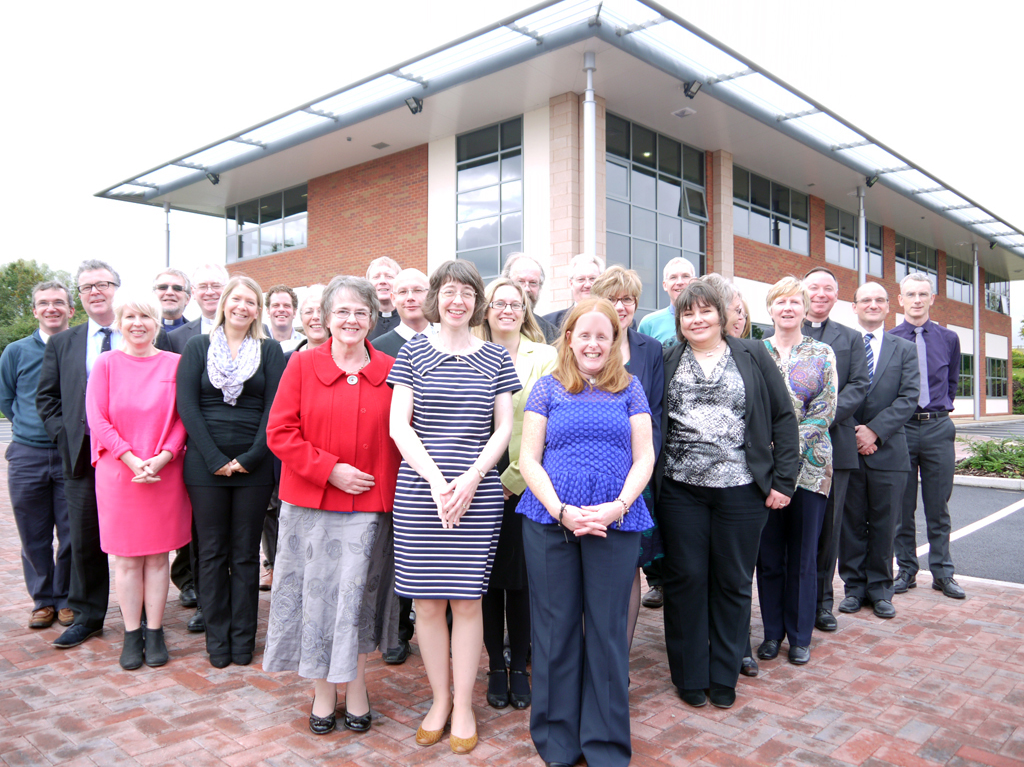 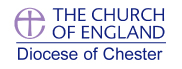